Правила этикета
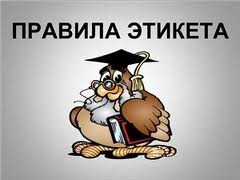 Выполнила: Егорова Татьяна 4Б класс
Руководитель: Савинкова С.А.
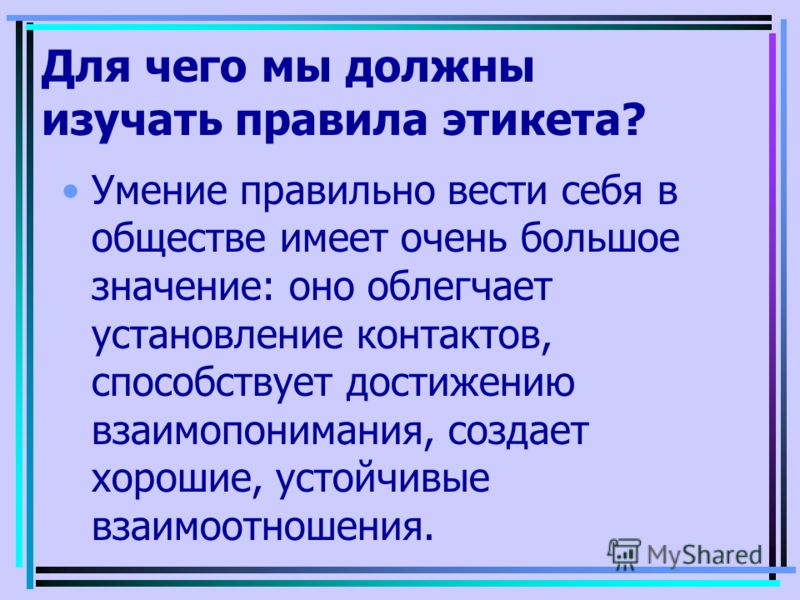 Правила поведения за столом
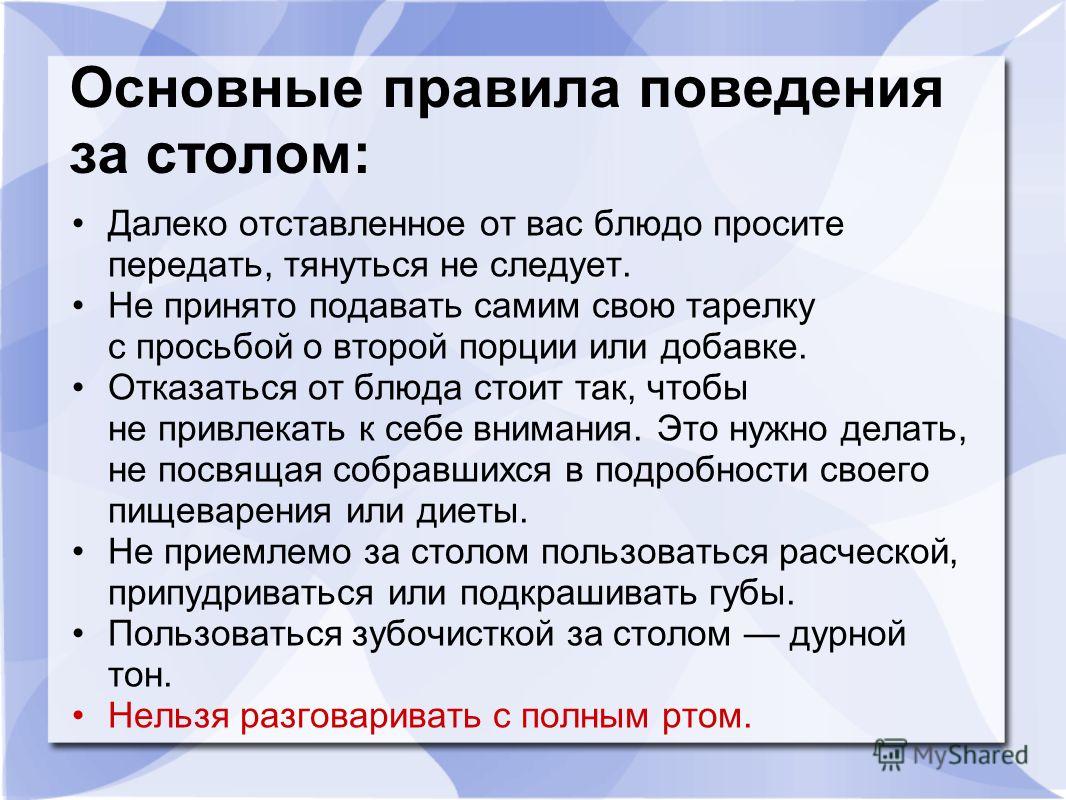 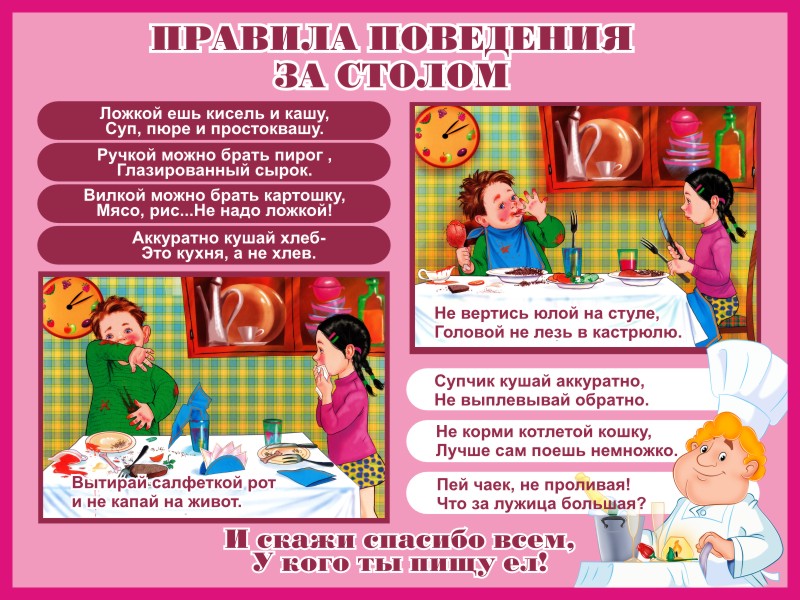 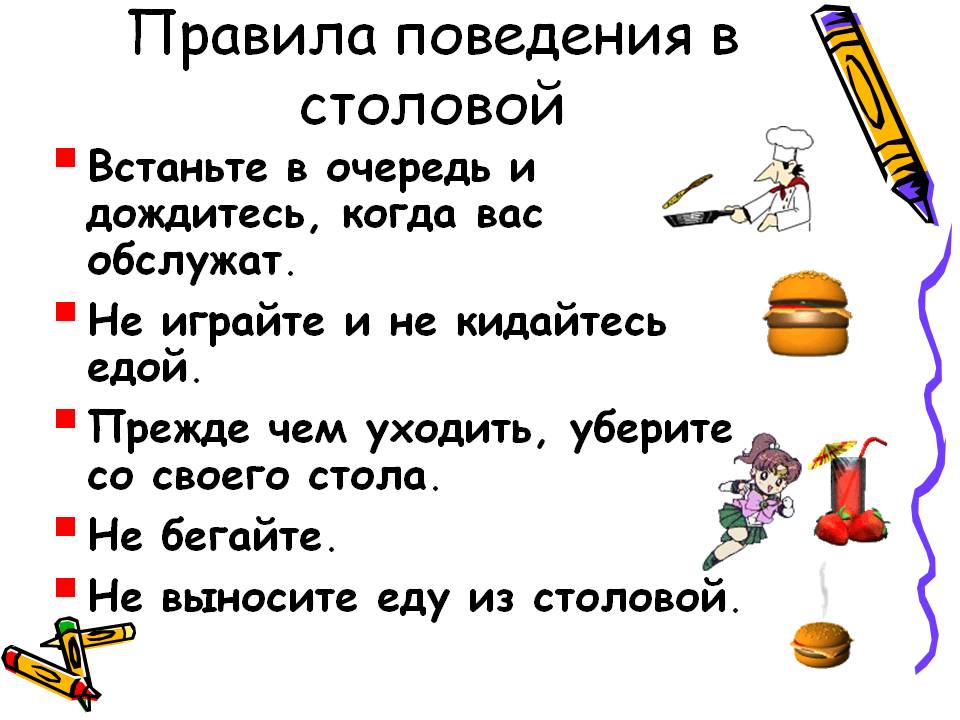 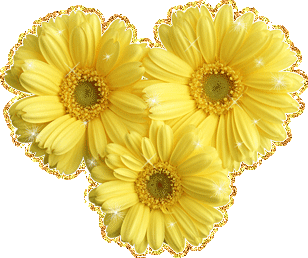 Спасибо за внимание!
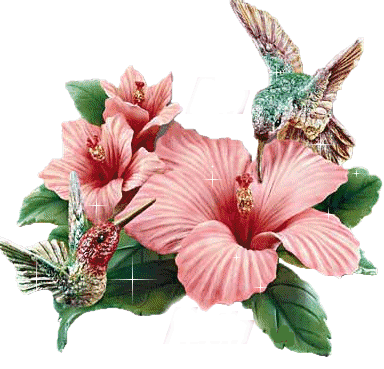